Aquatics Merit Badges
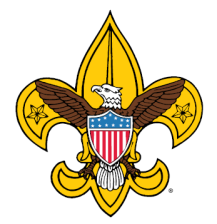 Cal Banning- Aquatics Liaison- Merit Badge Maintenance Task Force
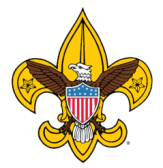 Merit Badge History
1930 …      1952          1962          1968          1977         1989
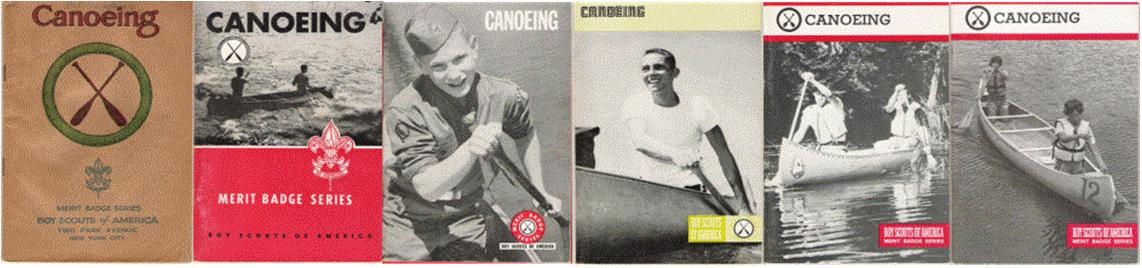 New Digital
2004- Present
Stay current!
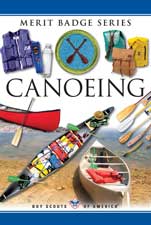 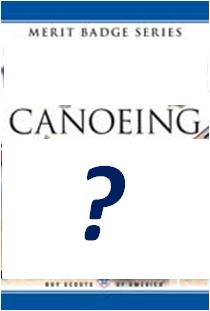 www.scouting.org

www.scoutstuff.org
[Speaker Notes: Merit Badge History- Canoeing Example- Possible new digital MB Candidate]
Of ALL merit badges, First Aid ranks first in popularity with 80,716 per year.                 Numbers and ranks for aquatics merit badges are:
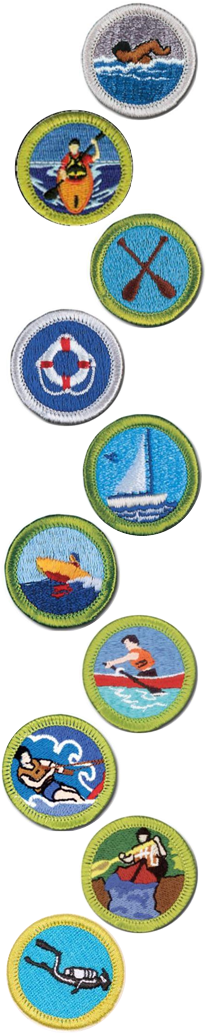 Swimming			71,821        2
Kayaking				34,054      20
 Canoeing				29,461      21
Lifesaving				23,983      25
 Small-Boat Sailing	15,092      39
Motor Boating	          9,880     61
 Rowing			          9,995     58
Water Sports		  	   3,389    106
 Whitewater	  	          2,888    115
Scuba Diving                   2,135     124
2015 statistics
[Speaker Notes: 1st Aid first in popularity, Swimming second.  First seven are in top half. Others low because special equipment and settings are needed. Kayaking, new in 2012, moved quickly toward top. Details not important. Point from this slide is that something is wrong if the waterfront at camp is not highly popular.   

(Numbers rounded to closest 100.)]
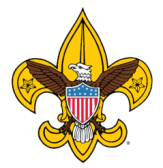 Boy Scout Program: Merit Badges
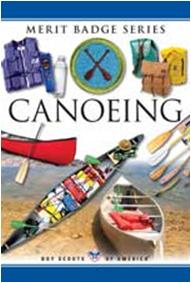 Each subject supported by pamphlet.
Requirements aimed at 12 year old.
Scout learns basic safety & recreational skills,       e.g. is able to make a boat move where he wants with reasonable efficiency.
Skills basic, not expert. 
For example, Whitewater MB limited to class II flowing water. 
Instruction times not specified, only that boy  meets requirement performance standard.
Typical MB classes at summer camps meet two hours a day for 5 days.
[Speaker Notes: Scope of Merit Badges]
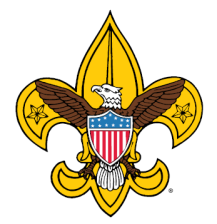 Aquatics Merit Badges
The Process
The Aquatics Task Force had direct interface with the Merit Badge Maintenance Task Force (MBMTF).
Cal Banning is the Aquatics Task Force Liaison and Member of the Merit Badge Maintenance Task Force.
Within the Aquatics Task Force there is a Lead SME (Subject Matter Expert) assigned for each Aquatics MB.
Each Aquatics Merit Badge is on a 2 Year Review Cycle
Each Lead SME assigns support for MB Review and update.
The Aquatics Task Force reviews changes prior to presentation to the MBMTF.
[Speaker Notes: Discussion of MB Maintenance & Revision Process]
Aquatics Merit Badge Lead SME’s
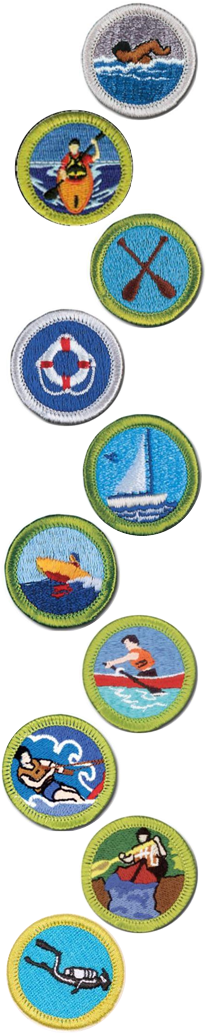 Swimming			Jay Fox
Kayaking				Richard Thomas
 Canoeing				Richard Thomas
Lifesaving				David Bell
 S Boat Sailing			Trey Shupert
Motorboating			Steve Terrell
 Rowing	             		Steve Terrell
Water Sports			Jeff Cannon
 Whitewater	  		Richard Thomas
Scuba Diving          	Joe Angelo / Steve Willis
[Speaker Notes: Lead SME’s for Each Aquatics MB]
LAST REVISION	NEXT REVIEW
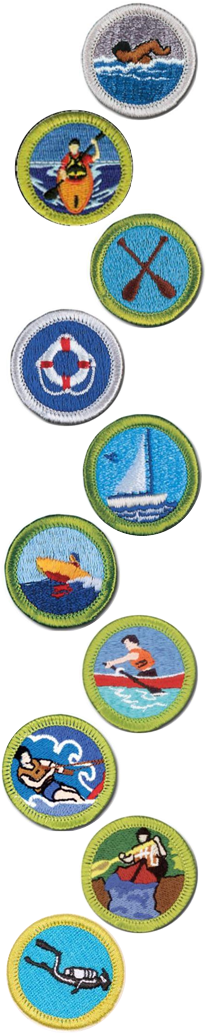 Swimming*			2014       			2018
Kayaking				2013				2017
 Canoeing				2014				2018		
Lifesaving*			2015				2017
 Small-Boat Sailing	2013				2018
Motorboating			Rev. Submitted	2018
 Rowing	                	2013				2018
Water Sports		  	2014				2018
 Whitewater	  	       Rev. Submitted	2018
Scuba Diving                 2013				2017											*Digital MB
[Speaker Notes: Latest Revision & Next Scheduled Review for each MB]
Digital Merit Badges
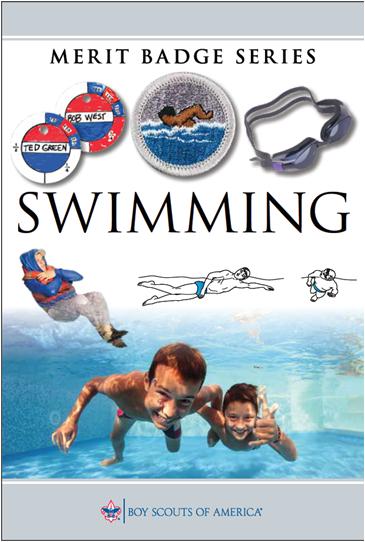 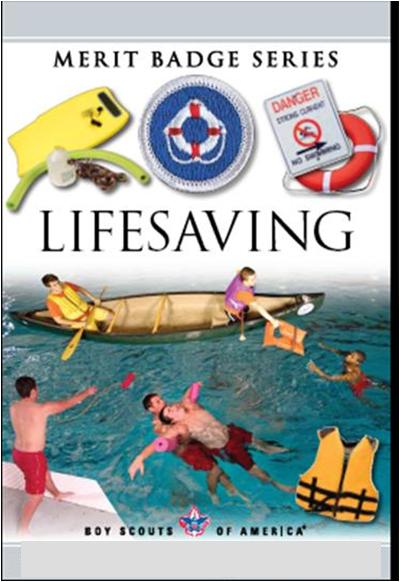 [Speaker Notes: As part of Eagle required MB’s both Swimming and Lifesaving Digital MB’s were completed in 2015.  Based on popularity, both Canoeing and Kayaking are candidates going forward.]
Aquatics Merit Badge- Input & Feedback
Canoeing
Kayaking
Lifesaving
Motorboating
Rowing
SCUBA
Small Boat Sailing
Swimming
Water Sports
Whitewater
[Speaker Notes: One by one, solicit feedback from Workshop Participants.]
Thank You – For Further Feedback or Questions
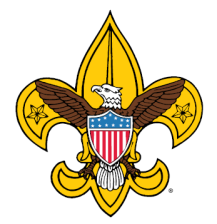 Contact Cal Banning
Email:  cabann54@hotmail.com		Phone: (817) 312-4380